visitbasis
Introduction and System Overview
About VisitBasis
Introduction
VisitBasis Retail Execution is a cloud-based complete mobile data collection solution designed to build, schedule and monitor field team activities in real time.
Main Structure
Android/iOS Mobile App
Browser-based Office App
Cloud Storage
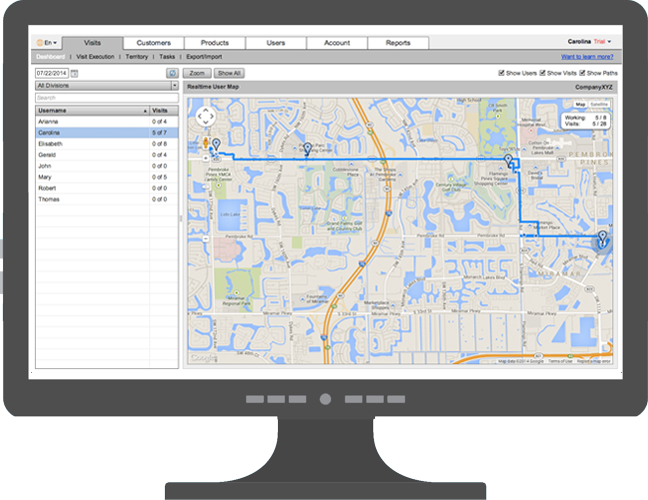 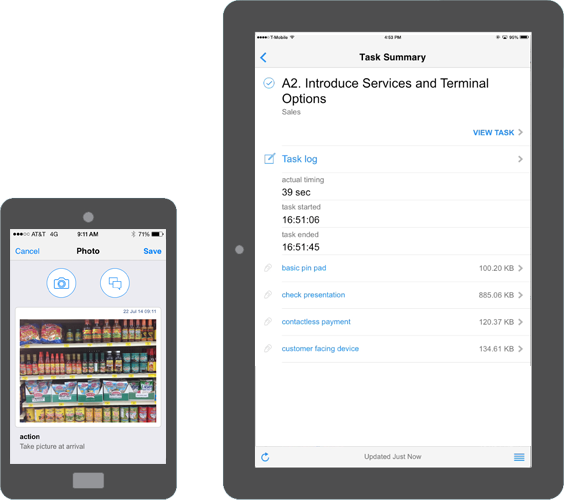 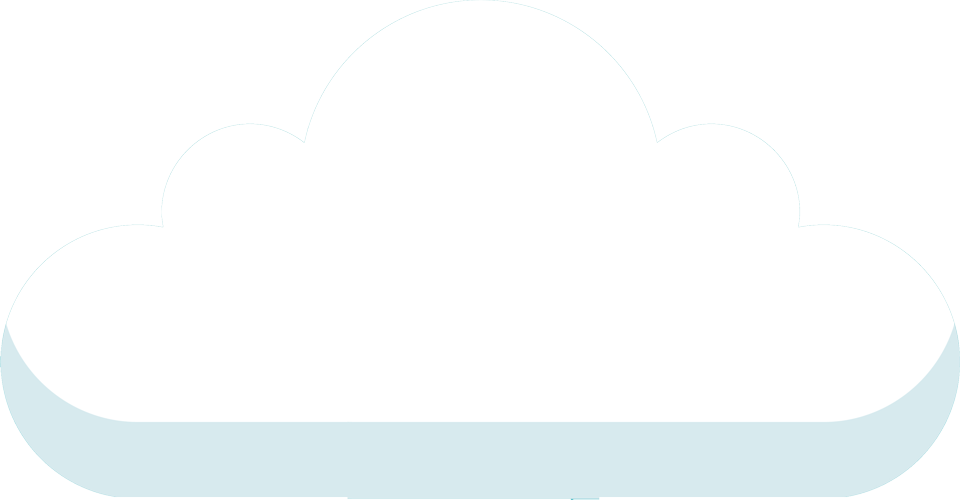 • Manage • Assign
• Plan • Schedule 
• Monitor • Report
• Perform visits and tasks
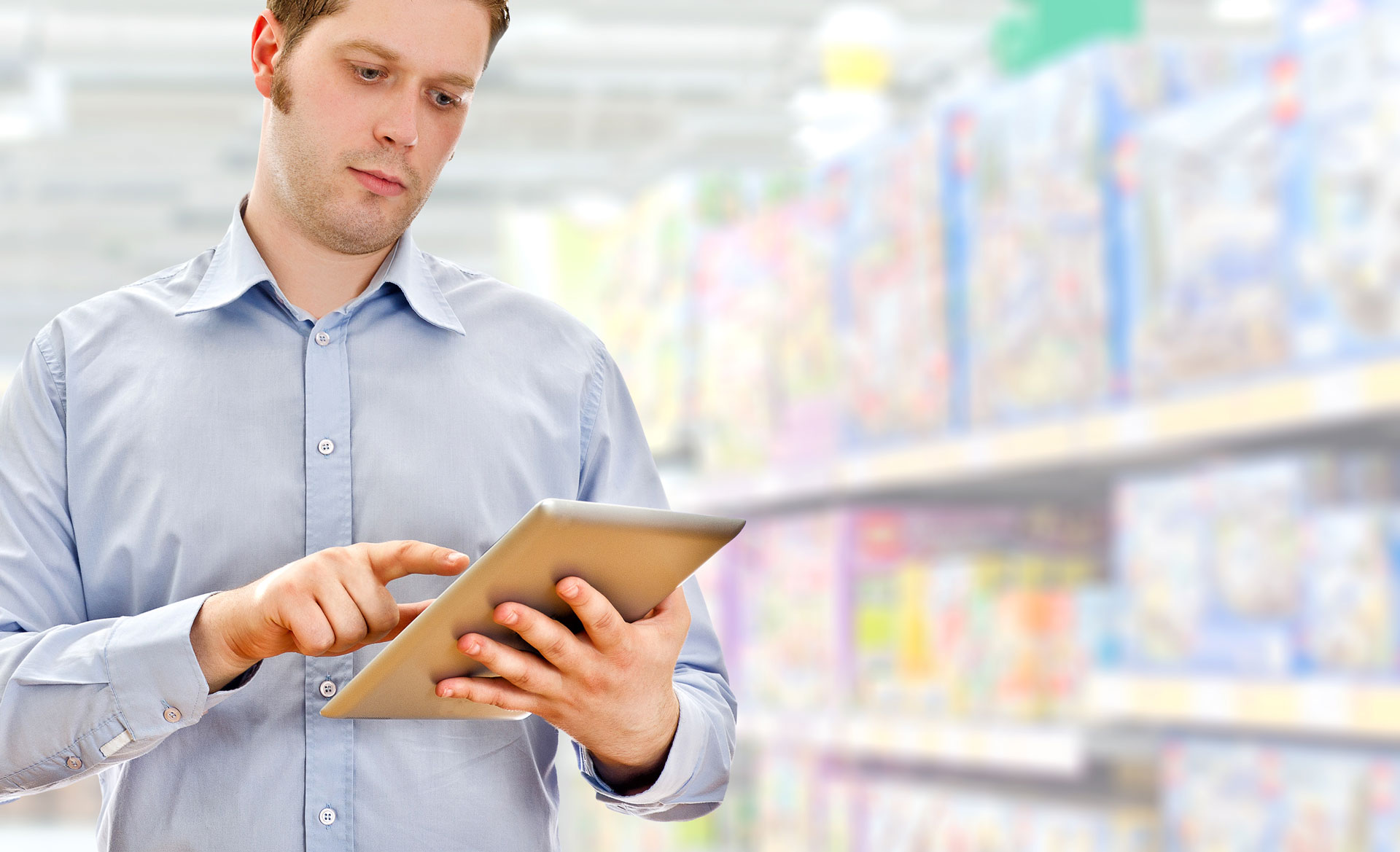 Industries and Applications
Uses
Merchandising and Field Marketing
CPG and FMCG
Outside Sales
Mystery Shopping
Retail Audits and Inspections
Surveys
POS Asset Management
Training
Other in-store activities: 
Product demonstrations
Sampling, etc.
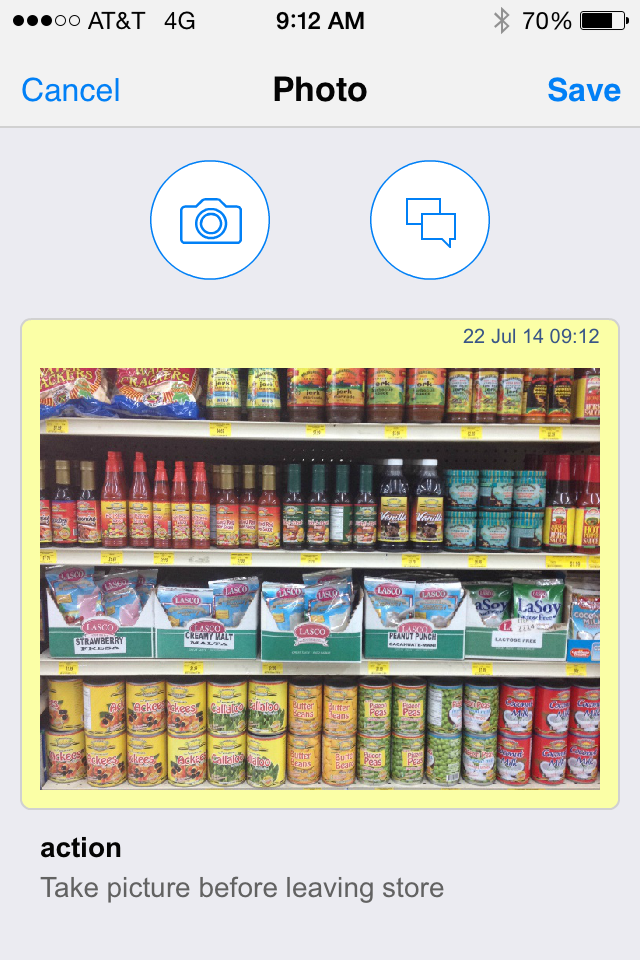 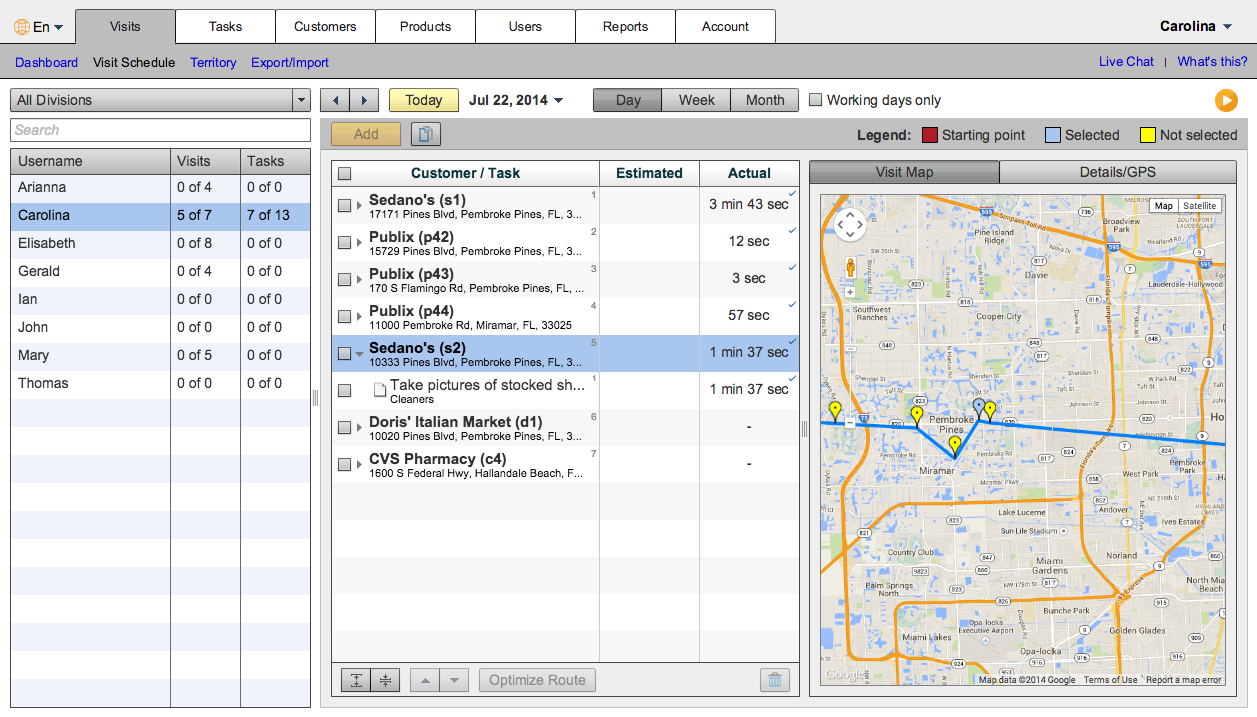 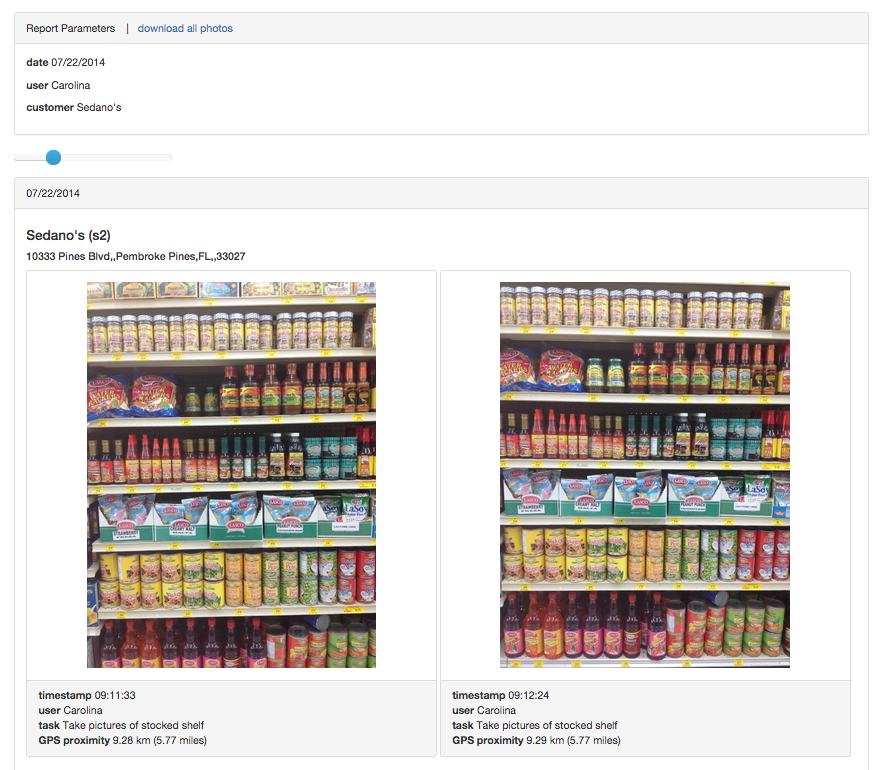 How Does it Work
Uses
Set-Up: Office creates users, customers, products, task templates,   and assigns territories.
Typical Everyday Workflow
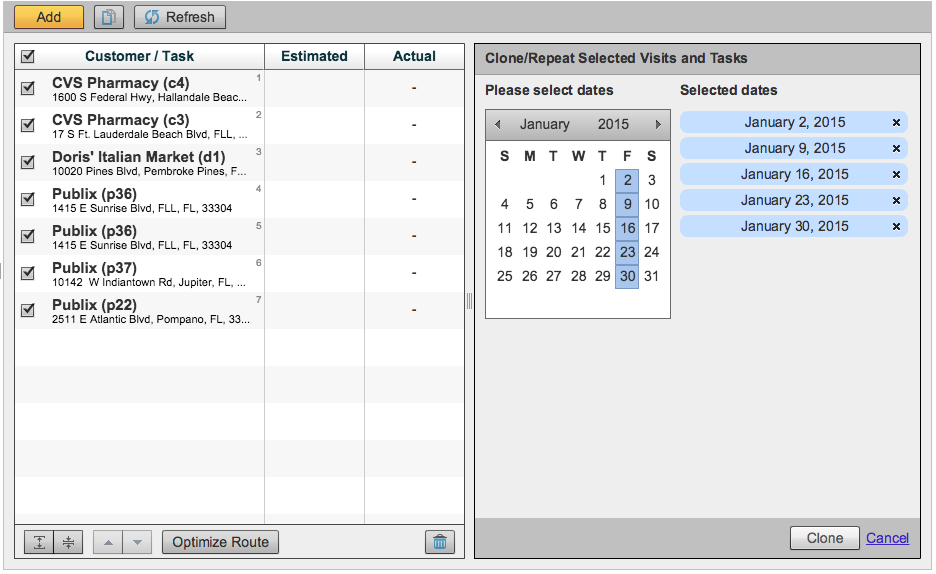 4. Supervisors can then create and share detailed user and/or customer reports.
1. Office plans visits and schedules them for mobile reps, including any recurring visits.
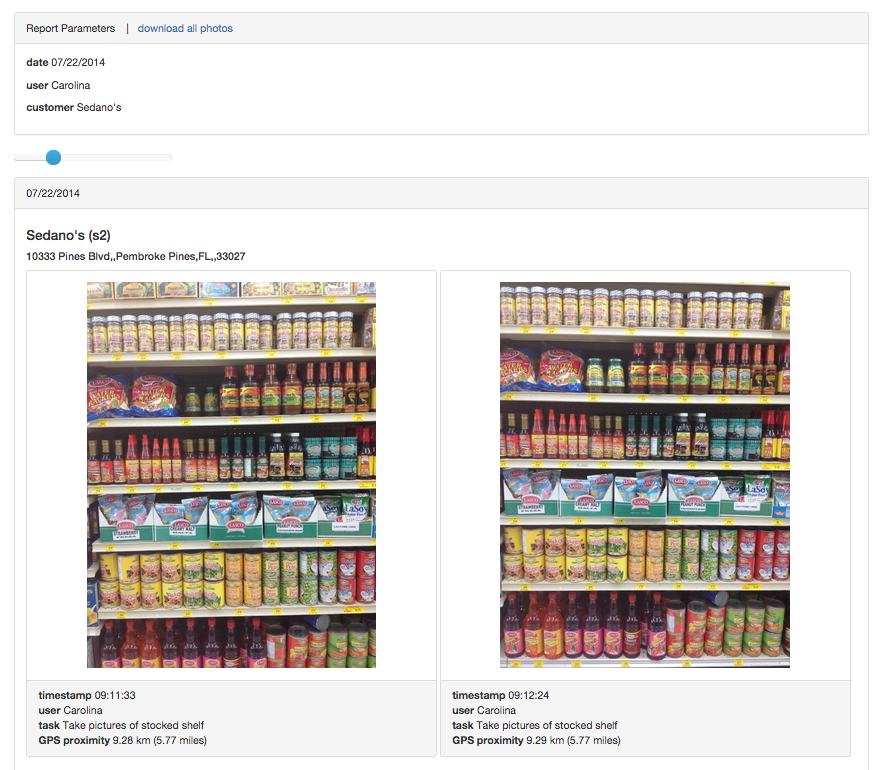 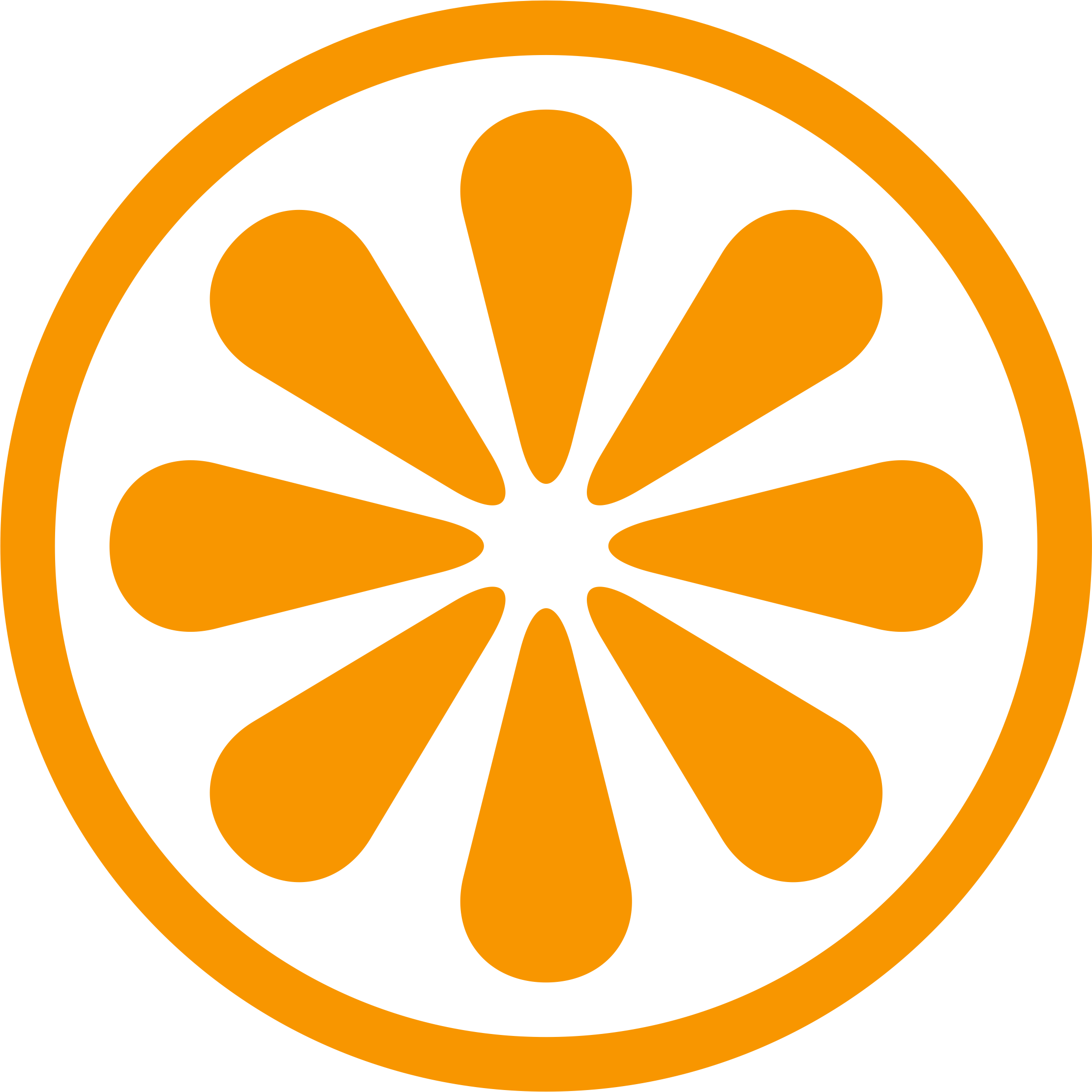 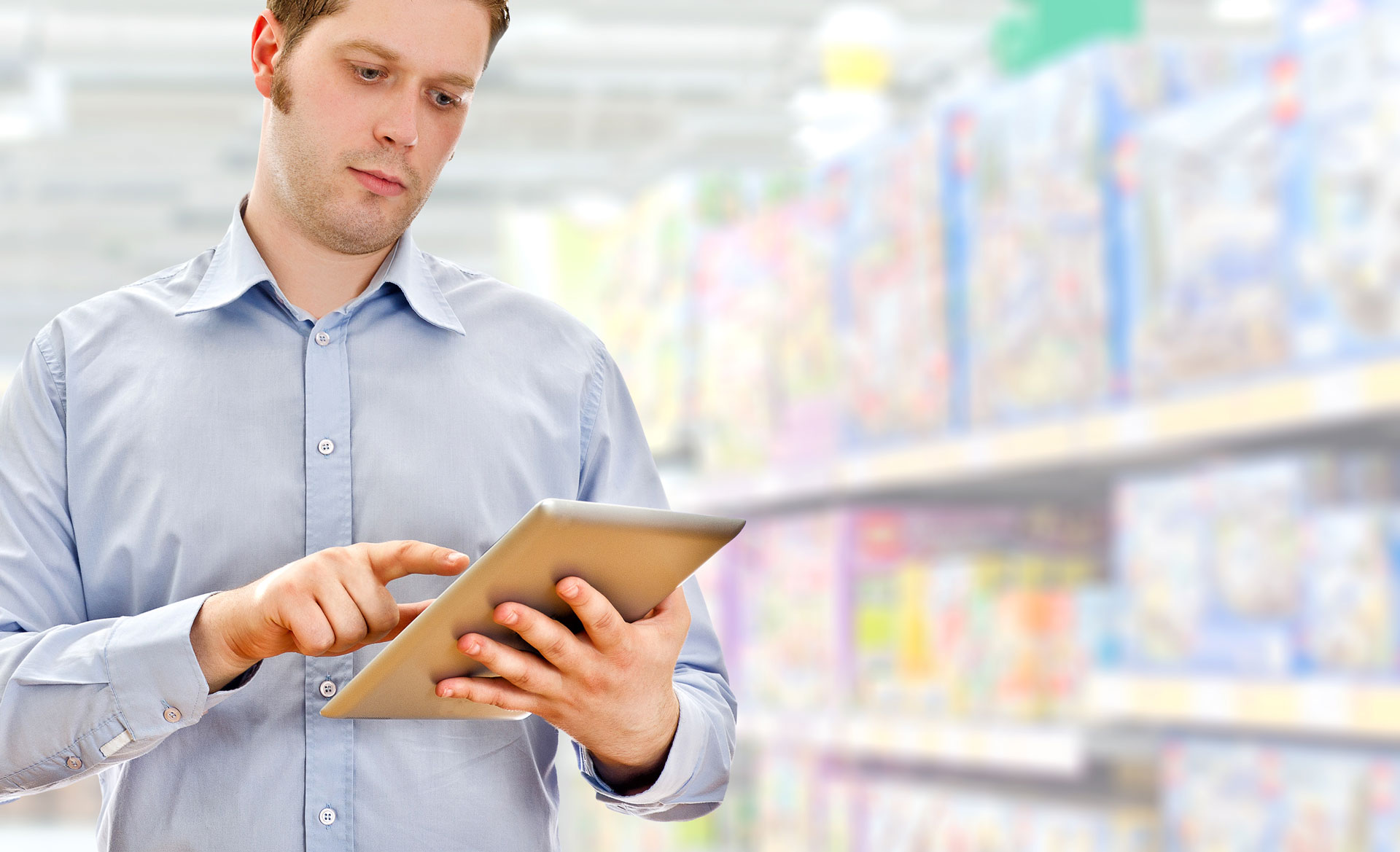 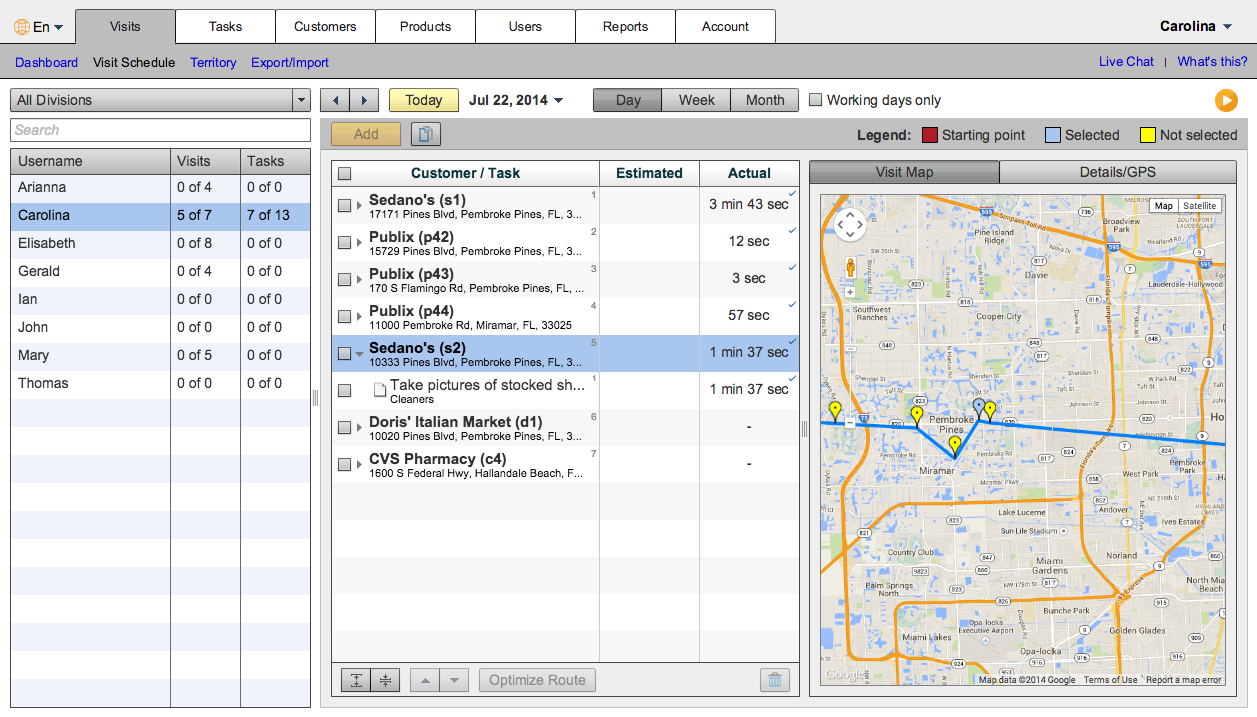 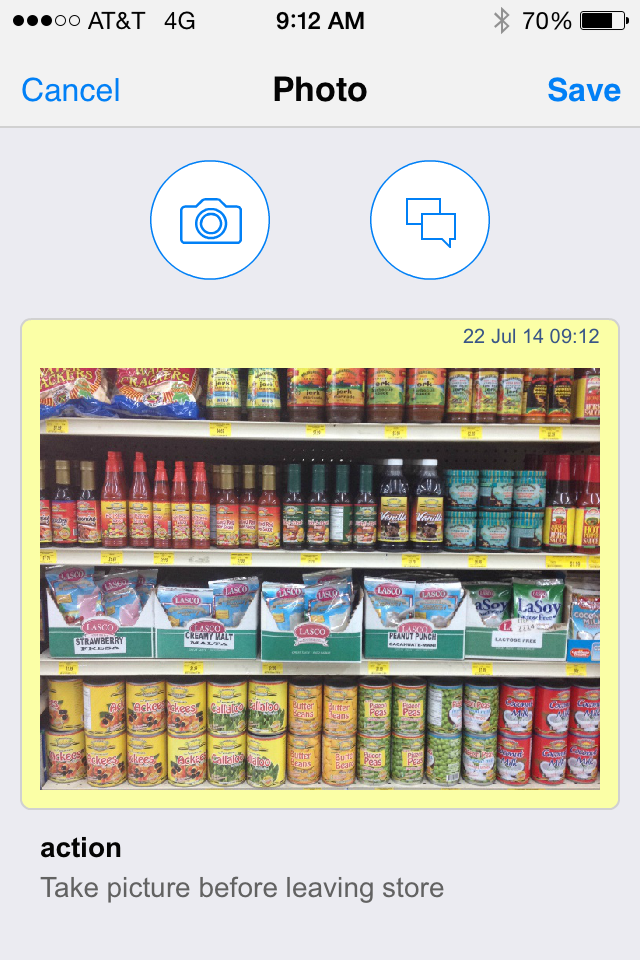 2. On their mobile devices, reps follow the visits scheduled for the day and perform the tasks requested by the office.
3. At the office, supervisors are able to see where mobile reps are, and which activities are being performed.
VisitBasis Office
System Overview
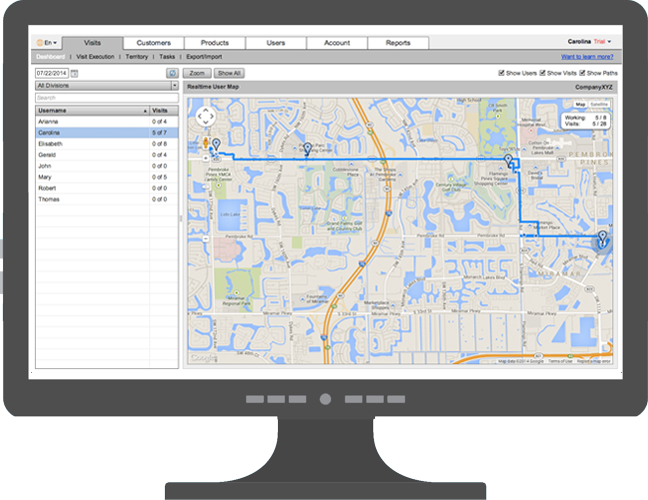 Manage
Customers – full CRM capabilities
Products – electronic catalog
Users – multi-division and multi-team 
Assign territories
Easy to use mapping
Plan visits
Advanced task template building with multiple action formats: text, numbers, selection, photo, signature
Schedule visits and tasks
Includes efficient bulk scheduling tool and route optimization
Monitor
Track user activities live on the map with timestamp and details on GPS locations
Report
Advanced tools allow to extract data in many forms
VisitBasis Mobile App
System Overview
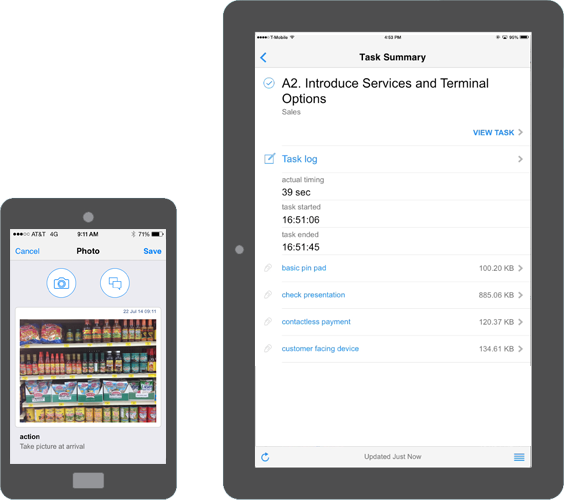 Android and iOS
Users can install and use app in as many devicesnecessary, and at the same time
Online and offline mobile data capturing 
Users can work offline and then synchronize once a connection is established
Information on customers, products and visits is readily available
On-the-go scheduling and planning, as well as route optimization




VisitBasis is a Google Cloud implementation, so you can count on the best service availability even if your company is multinational and runs in different countries and time zones.
Cloud Environment
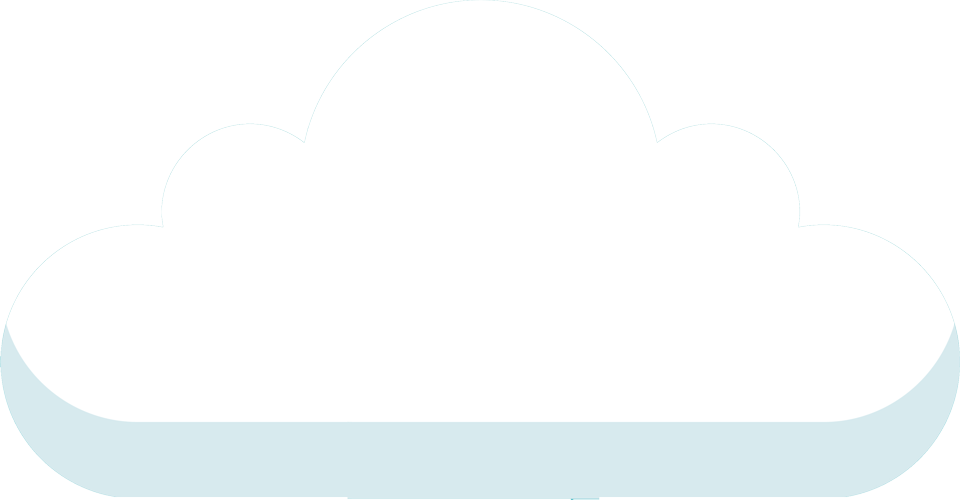 Contact info
www.visitbasis.com
blog.visitbasis.com
Live Chat



sales@visitbasis.com
Toll Free: +1 (800) 497-6293
Phone:     +1 (954) 505-2059